Fingerprints in Disguise
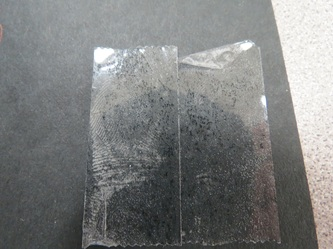 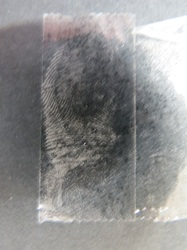 Who committed the crime…?
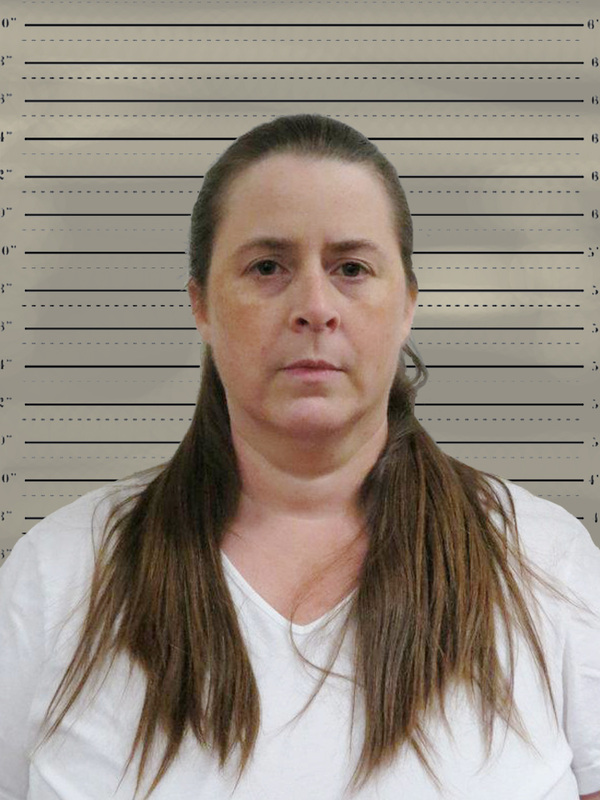 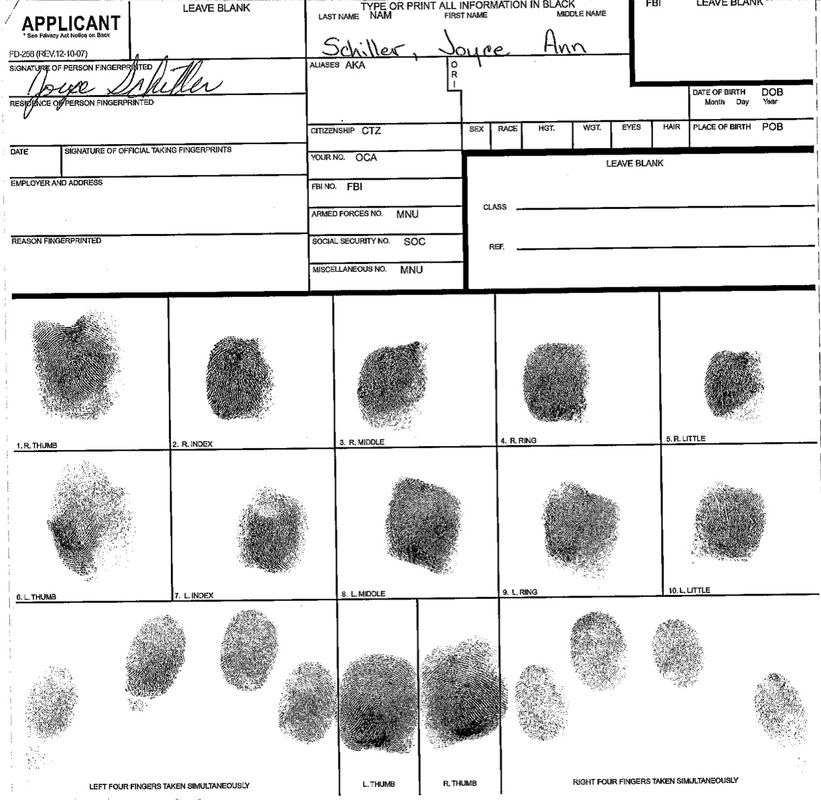 Joyce.S
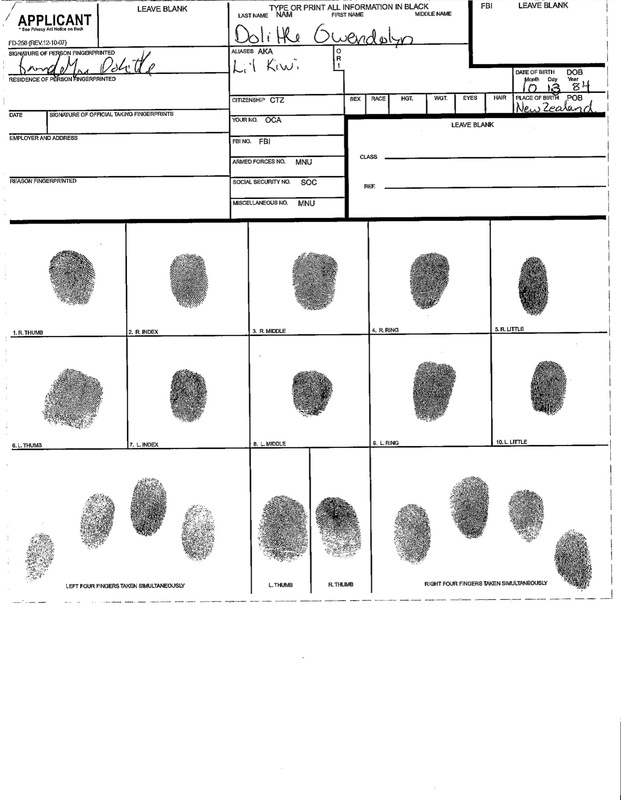 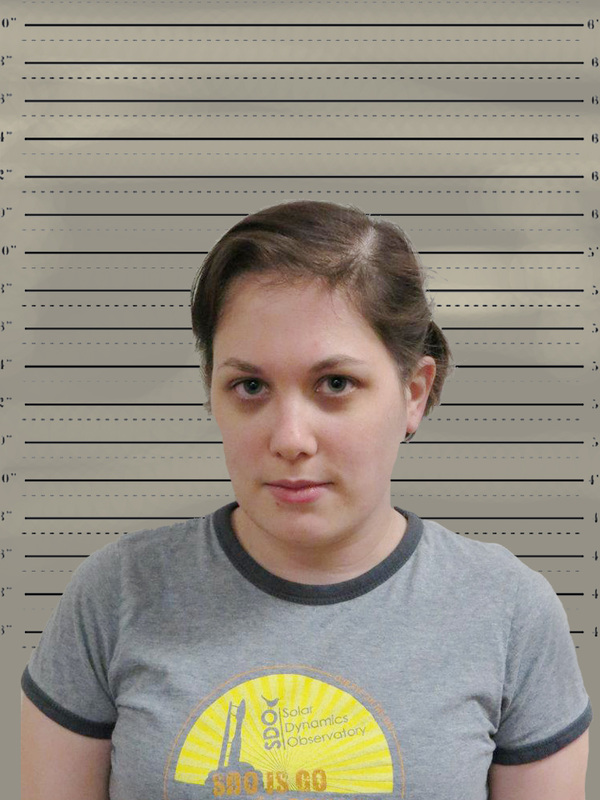 Gwendelyn.D
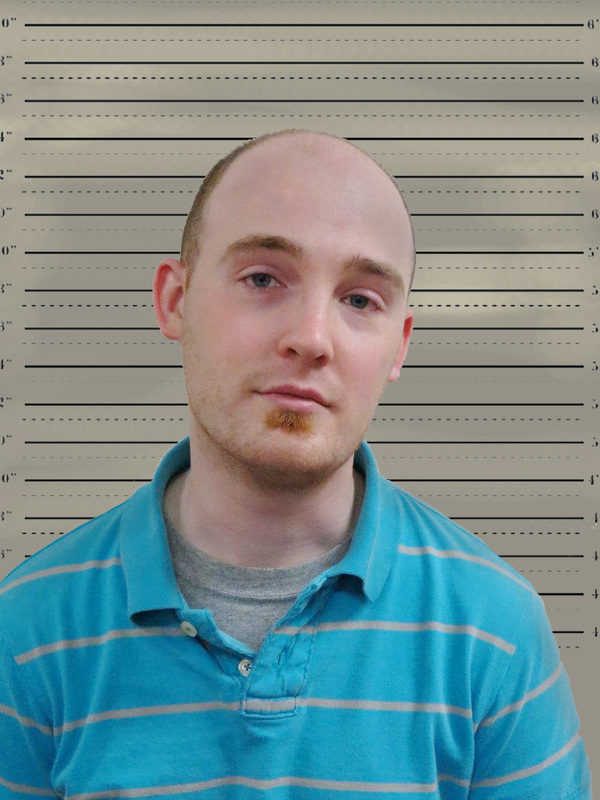 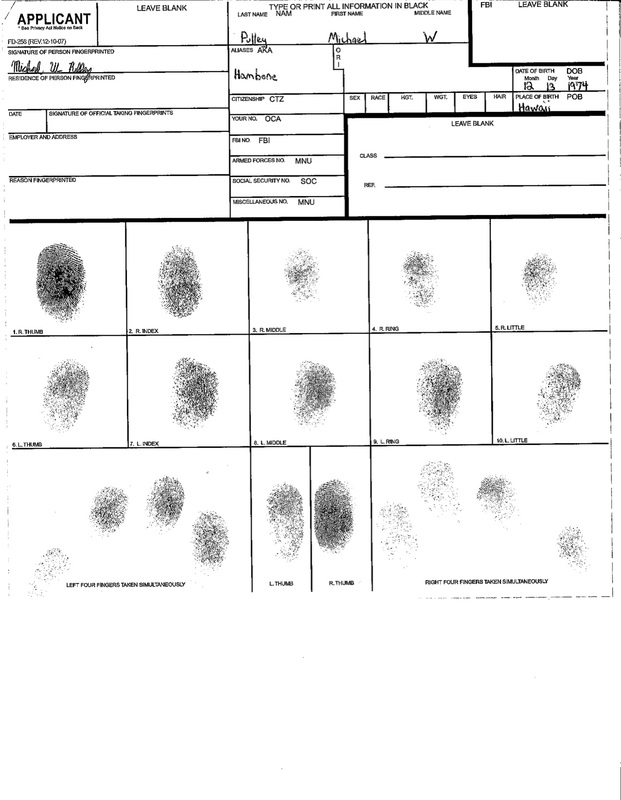 Michael.P
Correct Match !!!!
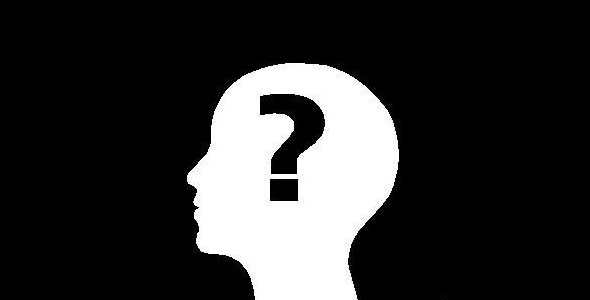 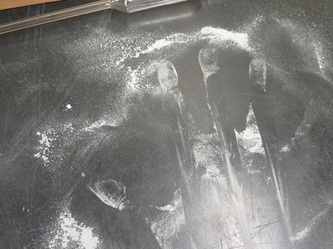 Unknown